Rhetorical Devices
For ENG 2PI
Rhetorical Devices
Are tools that writers use to persuade audiences


The Refugee Crisis: 
https://youtu.be/RBQ-IoHfimQ

https://www.facebook.com/SmashCulturalMarxism/videos/870943053012556/?pnref=story
Baised Language
Shows a feeling or opinion towards a product
Positive Language = perfume
Negative language = stink
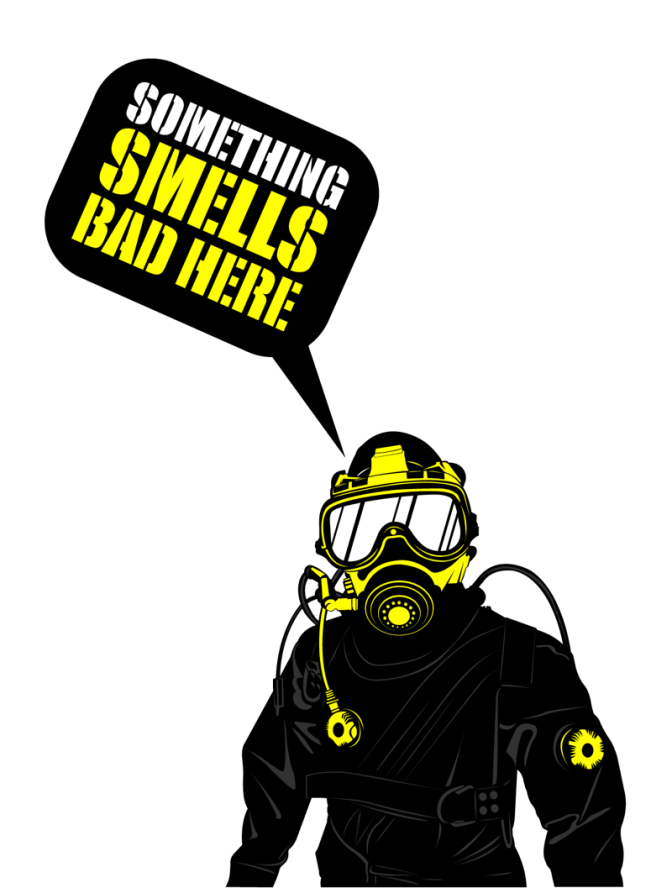 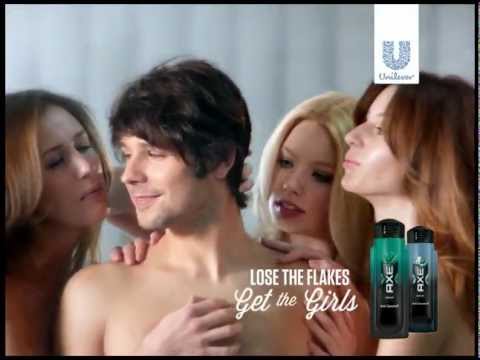 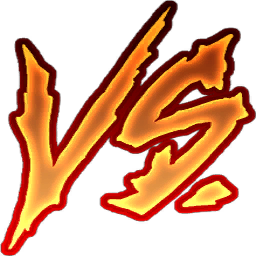 Hyperbole
An exaggeration to prove a point.
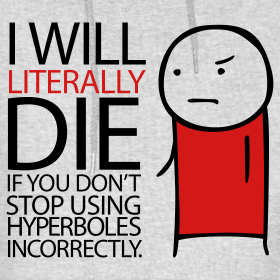 Rhetorical Question
Questions asked to make readers think. They don’t require an answer.
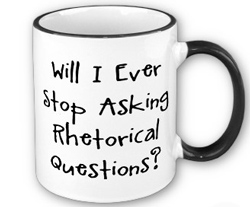 Repetition
Repeating words for emphasis
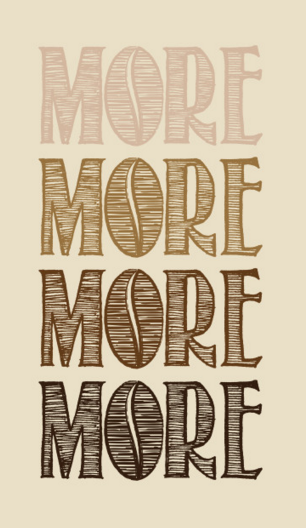 Allusion
A reference to something that everyone knows
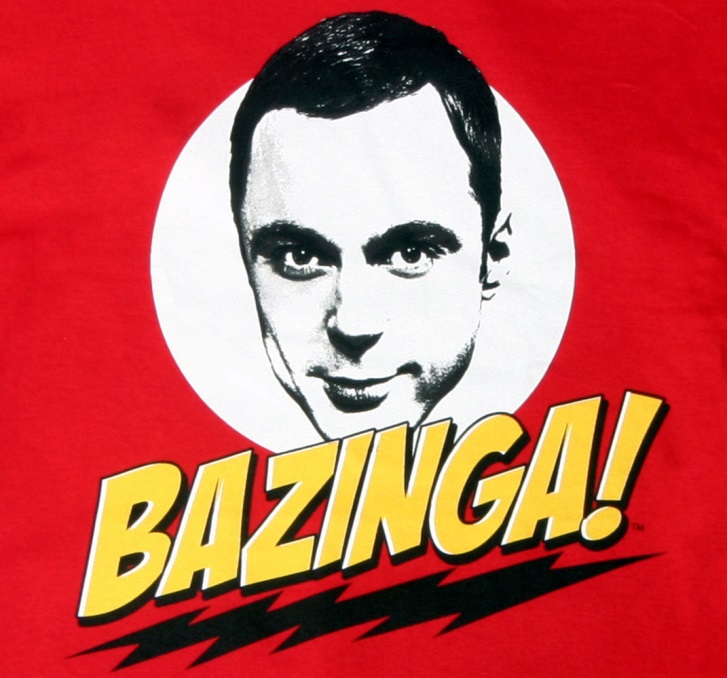 Irony
A saying or incident that is the opposite of what people expect
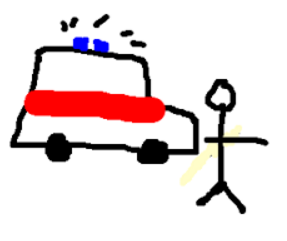 Tone
When a writer’s feelings are apparent in their tone (sarcasm or serious)
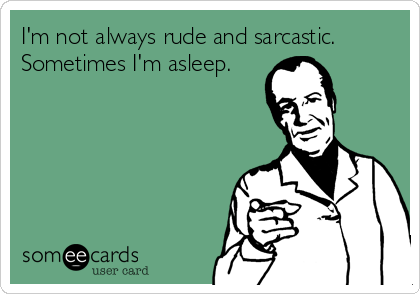 Three Types of Arguments
How the Devices are used
Character
Persuading an audience based on character or authority
You listen to your dentist because they are an expert
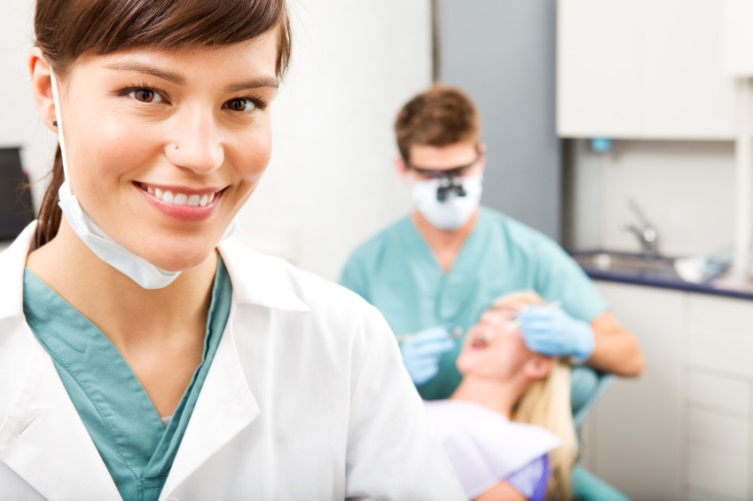 Emotion
Persuading an audience based on their emotions
People will give money if they pity someone
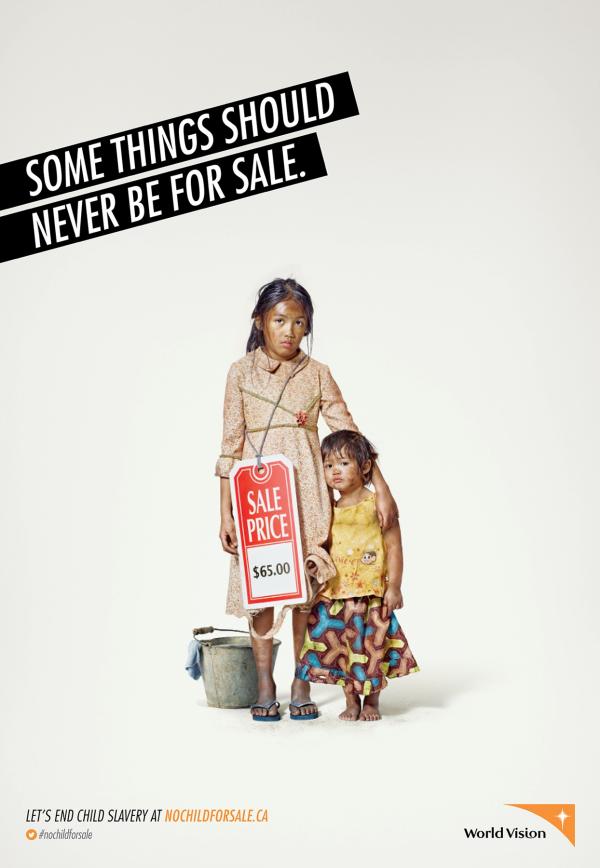 Logic
Persuading an audience based on their logic
Texting slows your response time more than alcohol. 
	Therefore, you 
	should never text 
	and drive.
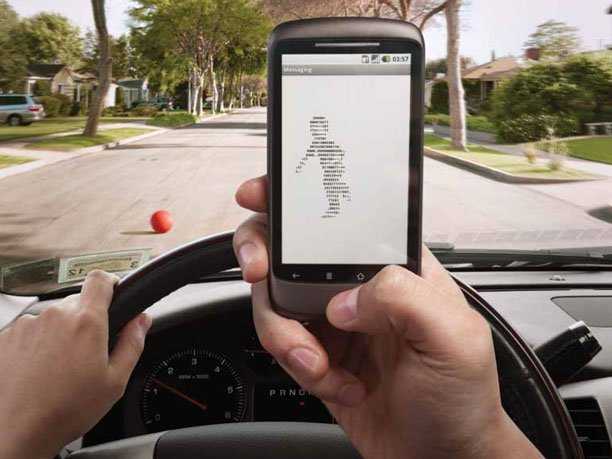 Active Reading
Considering the Message and Audience
Active Reading
Active Reading means thinking about what you’re reading, when or after you’re reading.
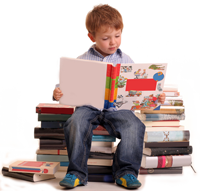 Active Reading
Thinking about a text is more than picturing it in your head, but you should evaluate the author’s opinions, and whether or not you agree with them.  The following terms will help you explain if a source is trustworthy, and why.
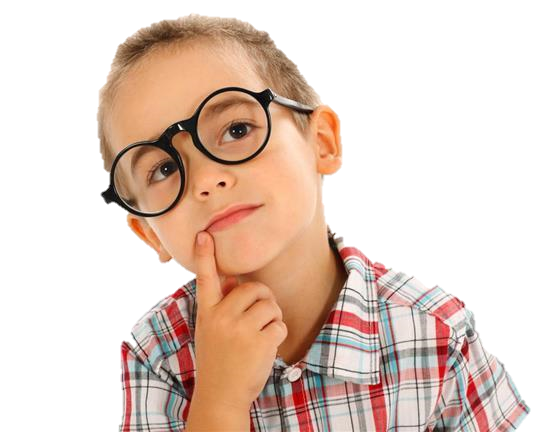 Bias
Bias is the author’s opinion. Author’s will often only show one side of an argument, and their position is their bias.
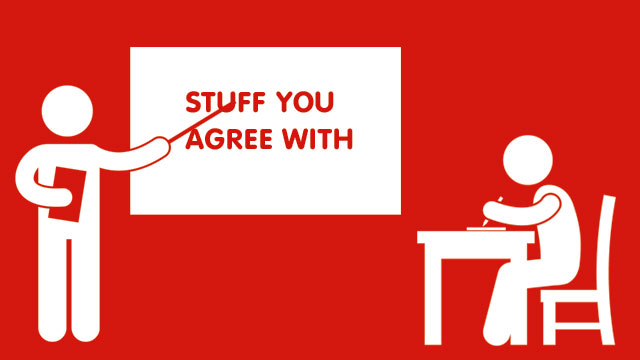 Extreme Ideas
If a writer or producer takes information in a ridiculous or extreme direction that relies heavily on misconceptions or bias, be wary of his/her argument.
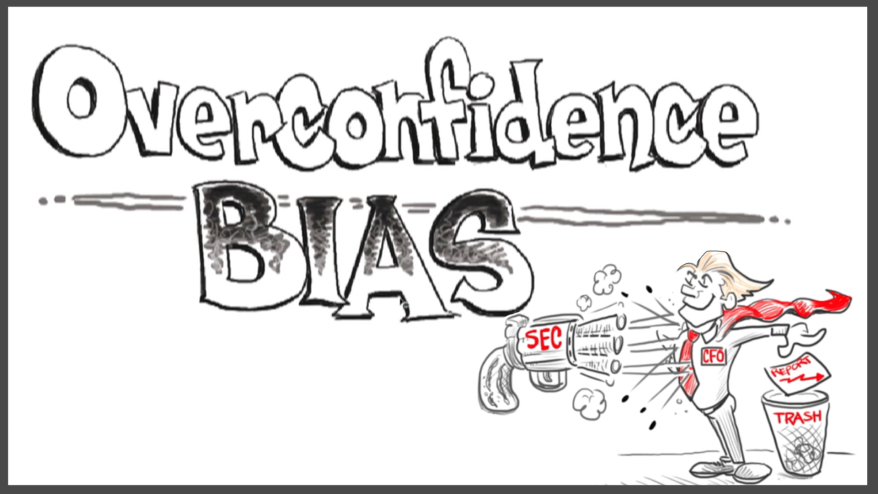 Target Audience
Target Audience is who the article is written for. Authors will use specific rhetorical devices to appeal to a demographic (a group of people within a specific age, gender, or race)
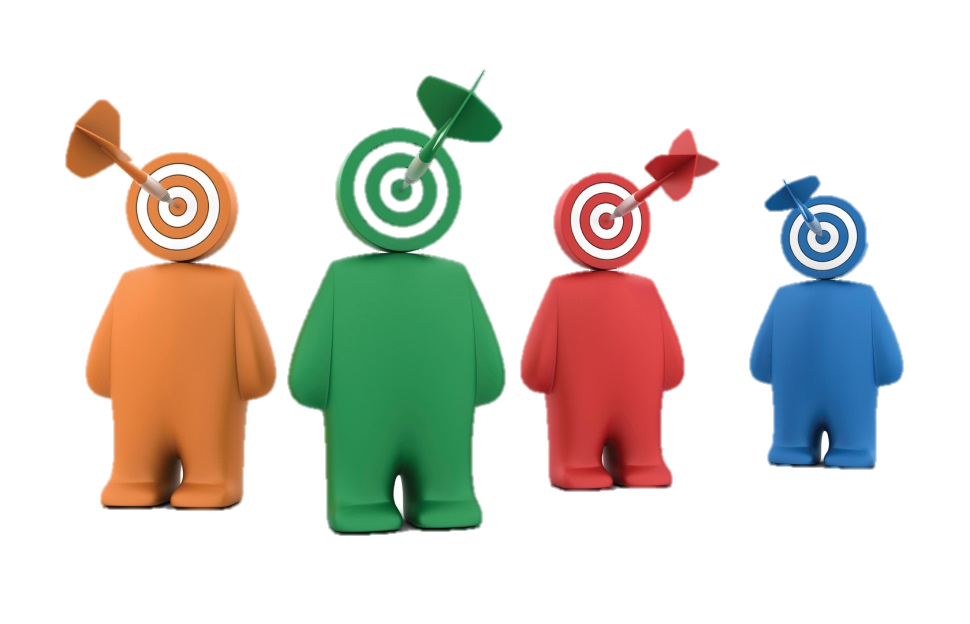 Your Opinion
Your Opinion can be formed once you’ve considered all of these items, and then decide whether or not you agree with the article. Be sure to explain why or why not, with reference to the article and/or your own experiences.
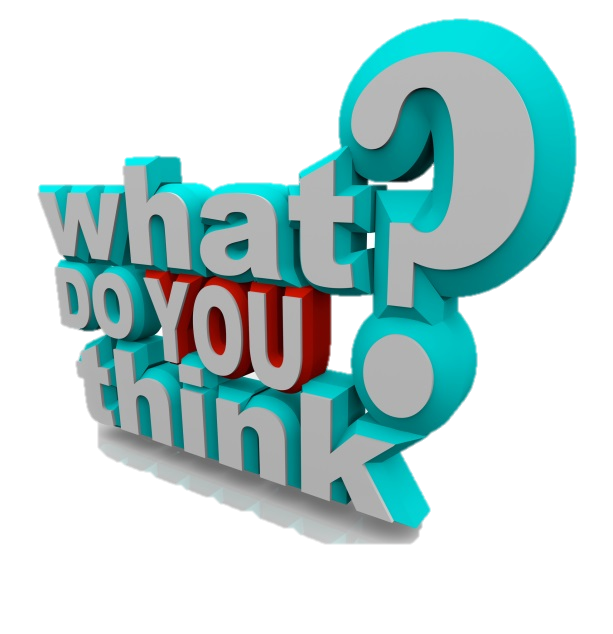 Reliability
Is the information trustworthy?
Author
Who is the author? What educational background do they have?
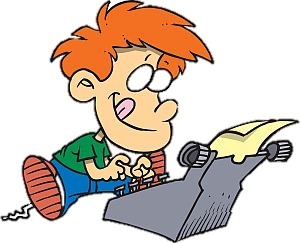 Publisher
Who is the publisher? Is the author backed by a respectable source, or are they independent (like a blogger)
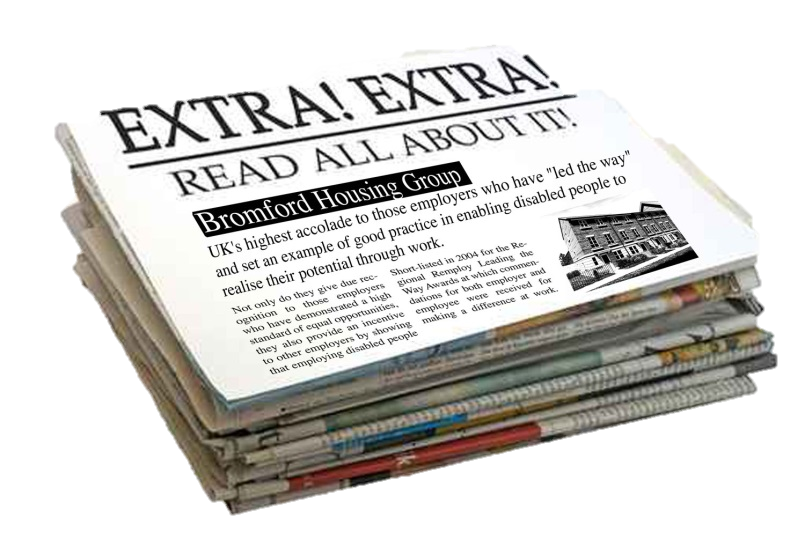 Timeliness
When is it written? Have opinions changed since then?
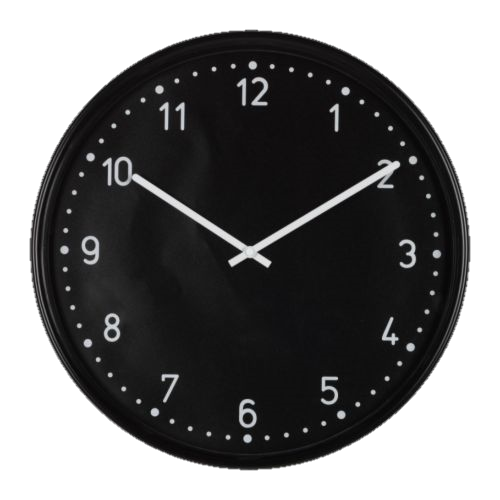 Formatting
Does the website look reputable (or is it filled with ads)? Are the ads for trustworthy, relevant things?
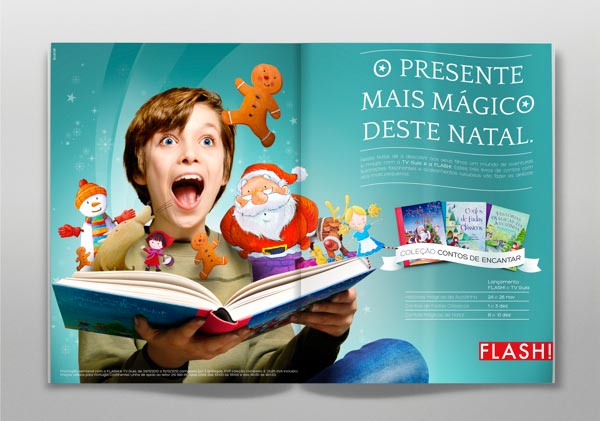